Изделия из пластиковых бутылок
Составила: учитель технологии МБОУ СОШ № 37 Дючкова Елена Владимировна
Теплица
Садовые декоративные игрушки
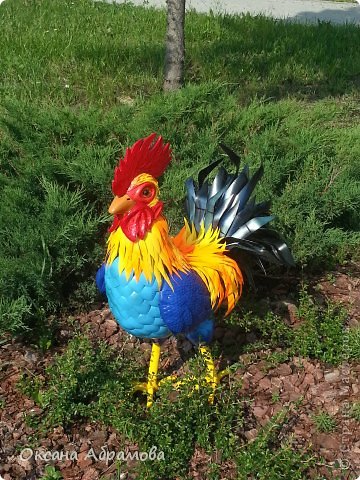 Кашпо
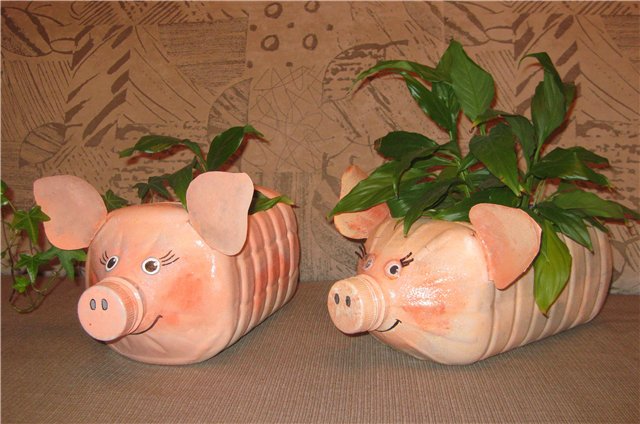 Декоративные бабочки
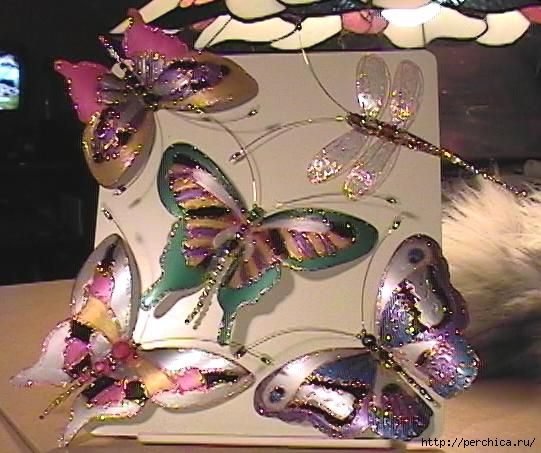 Навес
Метла
Браслеты
Плот